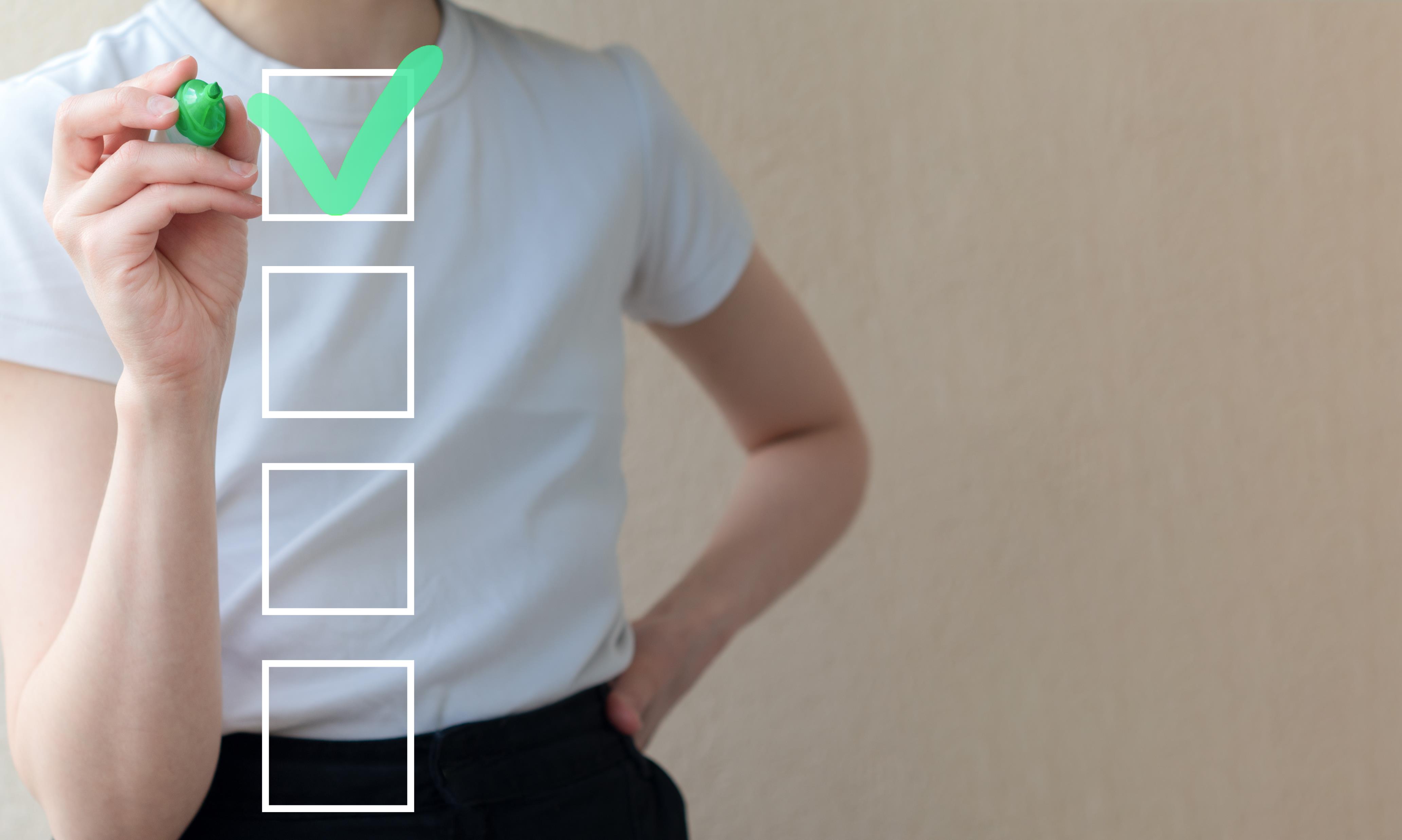 FAMILY
OCCUPATION
RECREATION
MONEY / MISSION
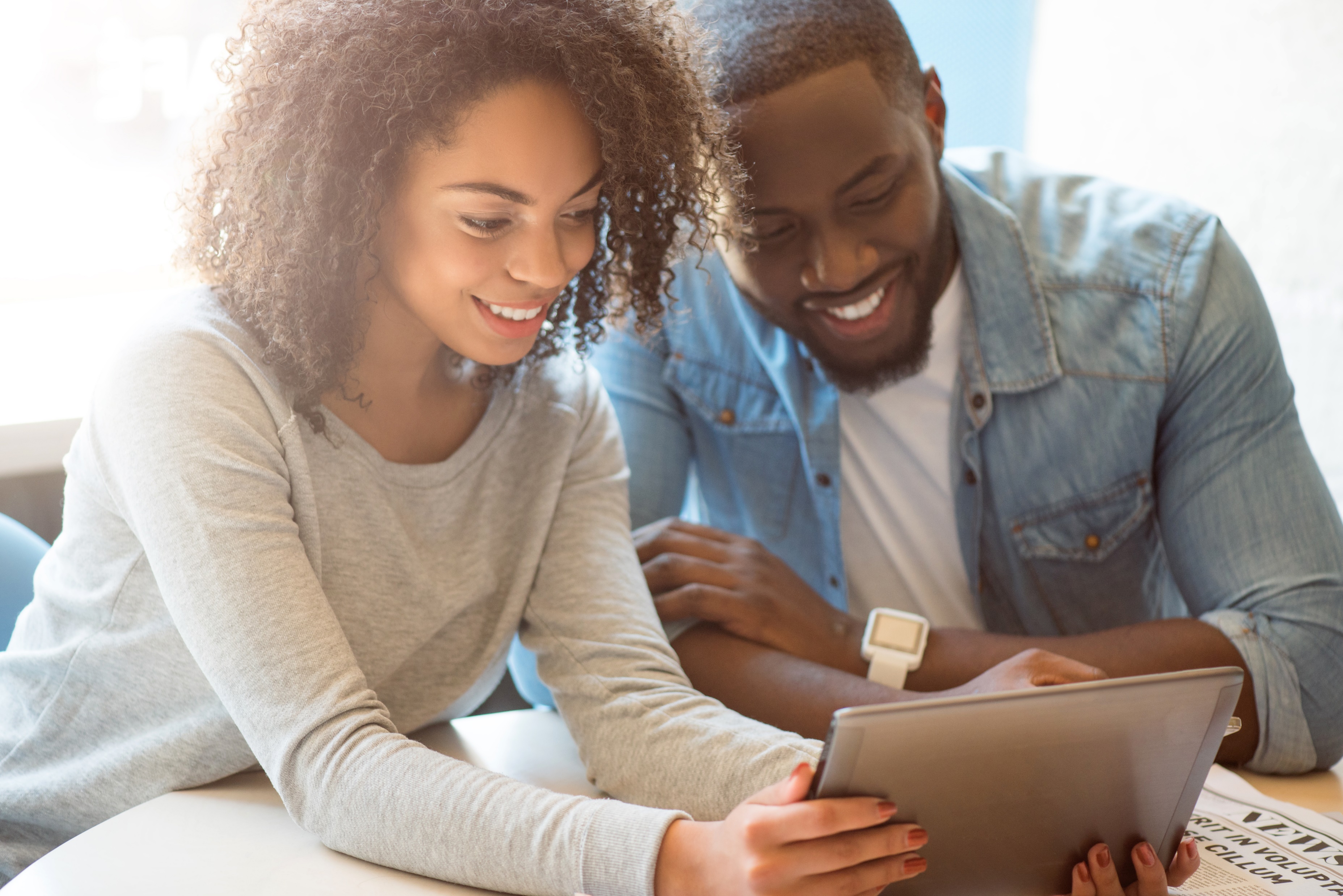 Connection 
is the Key
Avoid the mistake of trying to immediately jump into your sales and recruiting pitch.

Your Goal is to open the conversation and get to know the person

What makes them tick
What their interest are
What are their motivators
What are their hot buttons

People don’t care how much you know, until they know just how much you care.
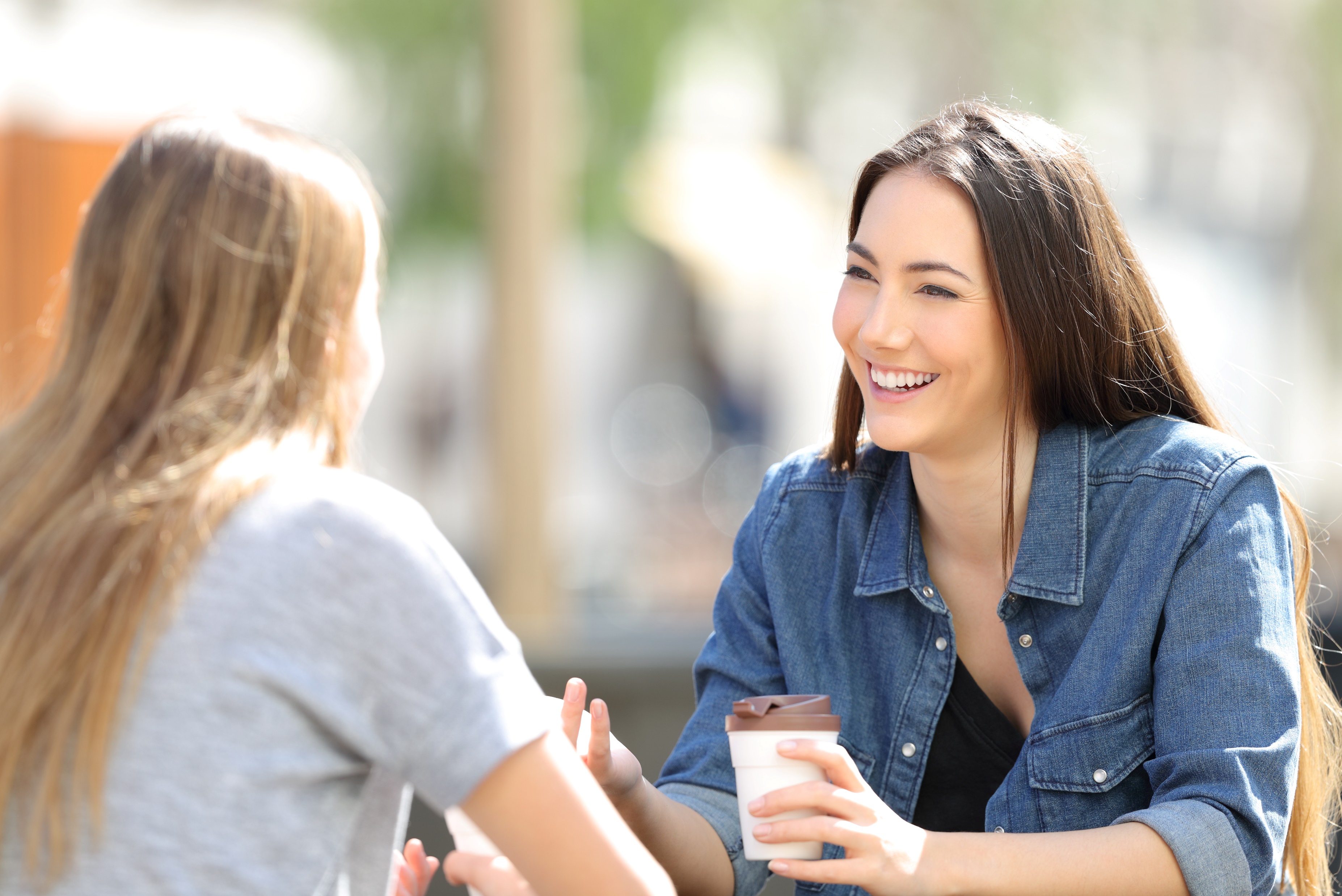 It’s all about
FRIENDSHIP BUILDING
People will do business with people they know, like, and trust - Bob Burg

“If you want friends, you must show yourself friendly”
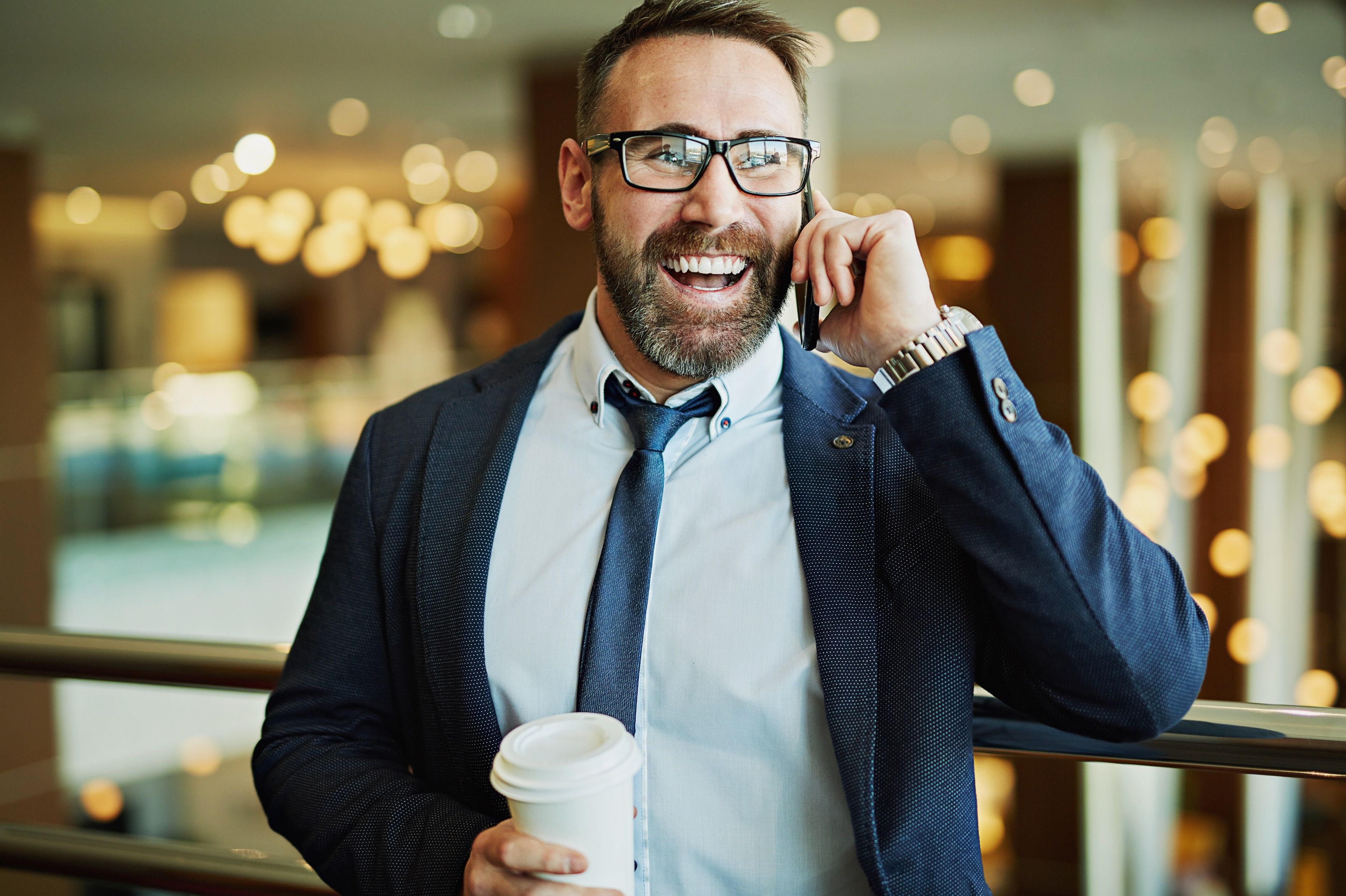 Stop Selling and Start Solving
Find a Need and Meet it
Find a Hurt and Heal it
Find a problem and Solve it.
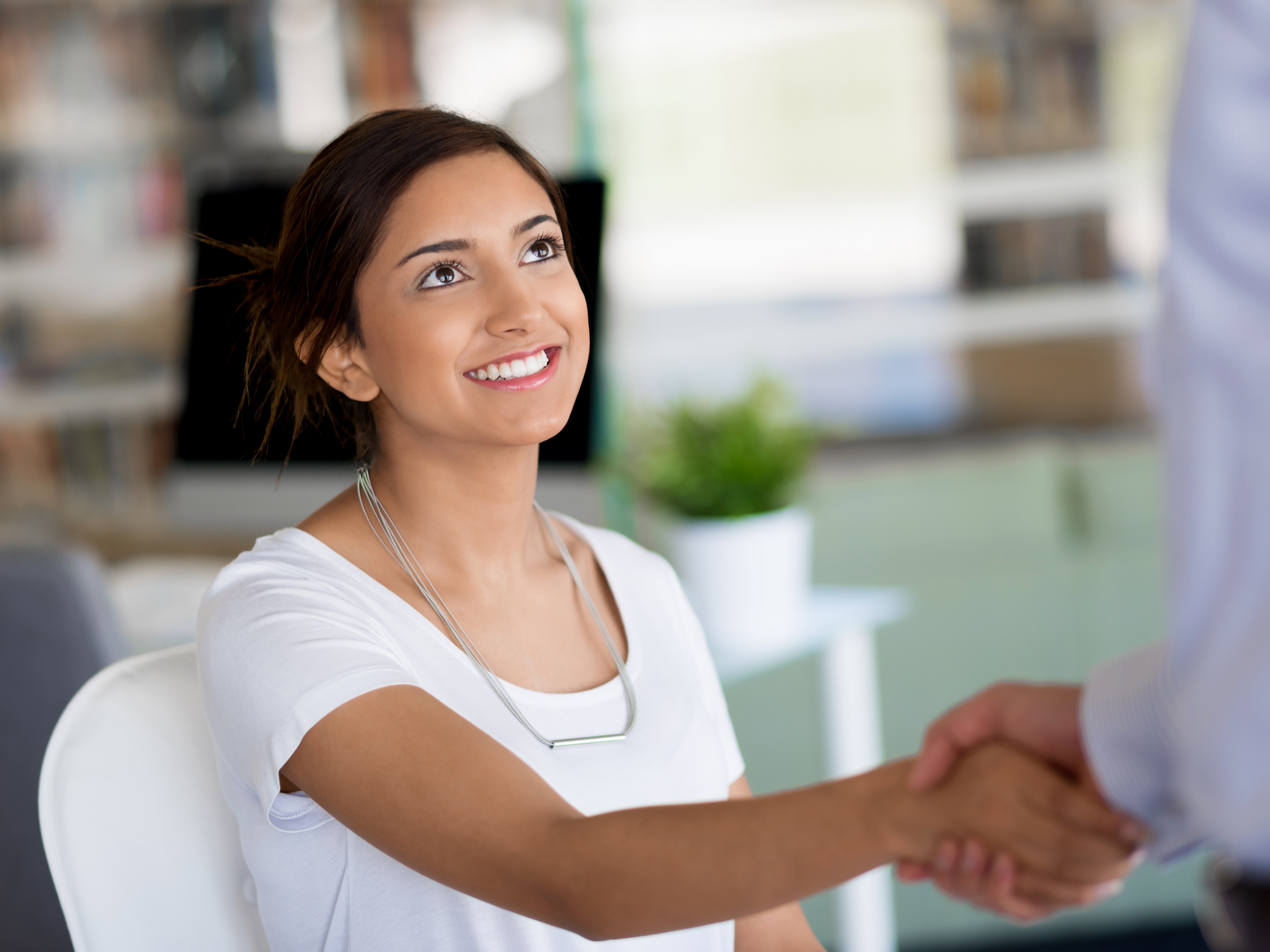 Don’t make the mistake of trying to always get straight into your sales pitch, recruiting pitch.

Your whole goal is to open a conversation 
Get to know that person 
Find out what makes them tick
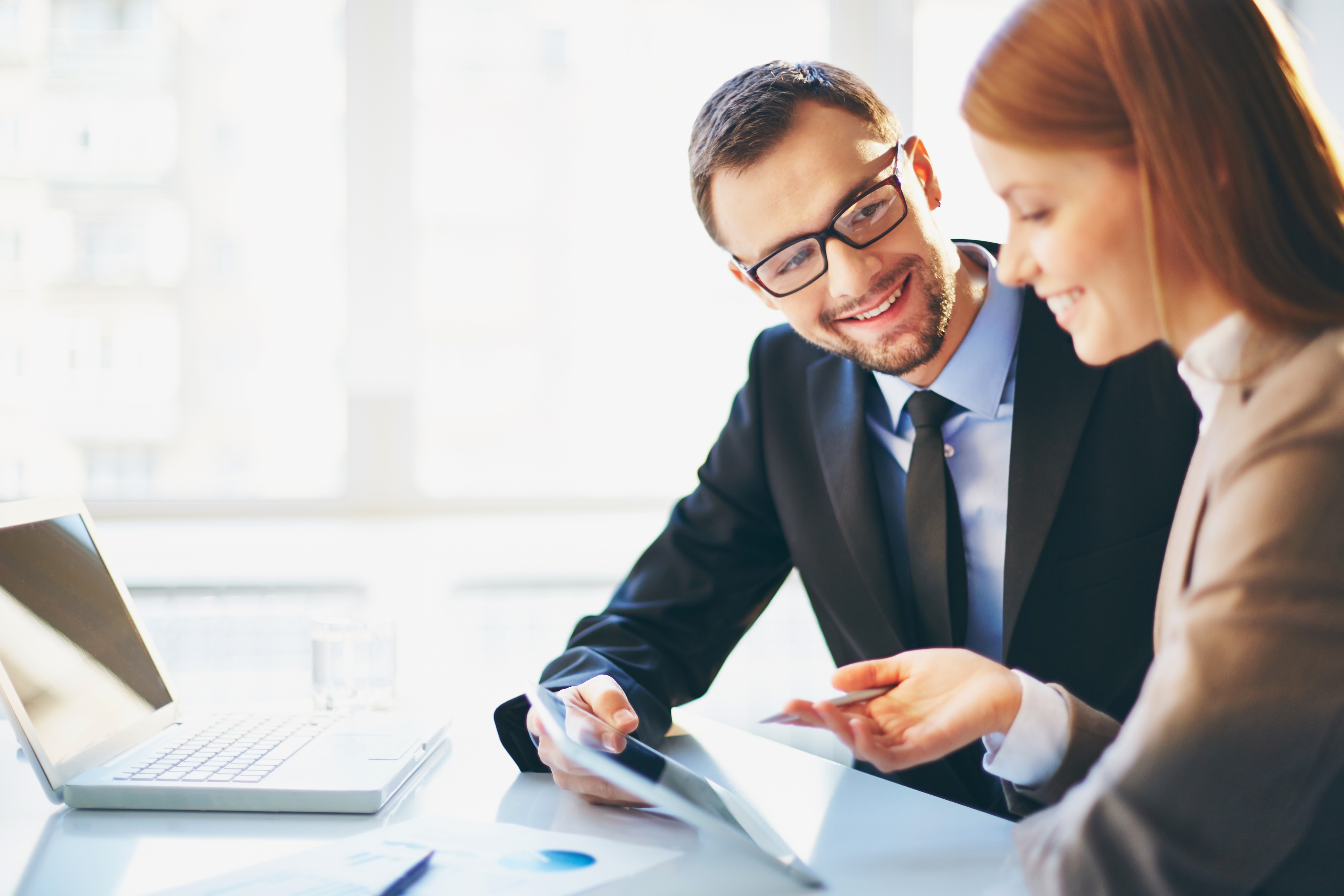 Bob Burg teaches, people will do business with people they know, like and trust.
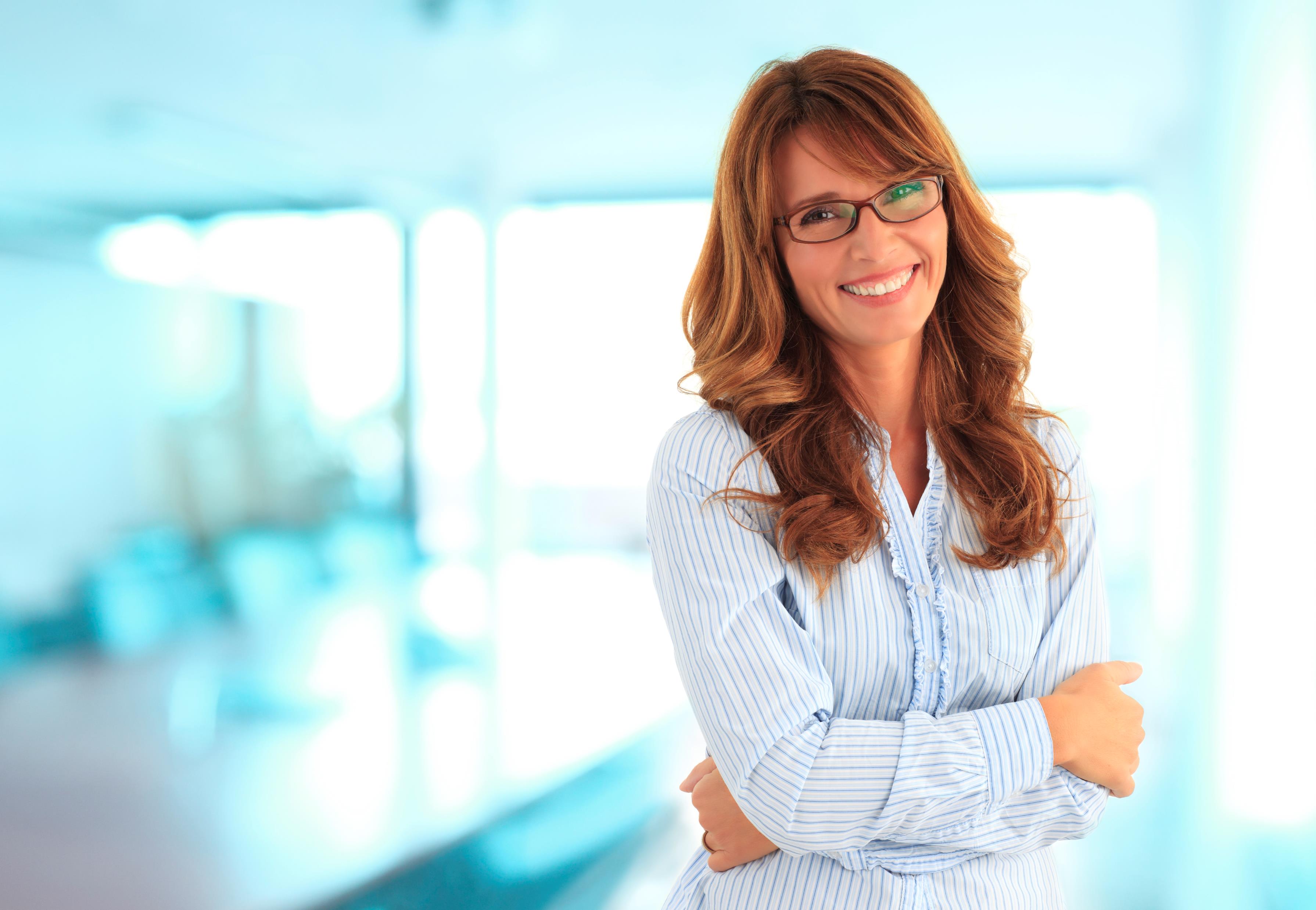 BUILD RAPPORT
EXPOSE
CLOSE
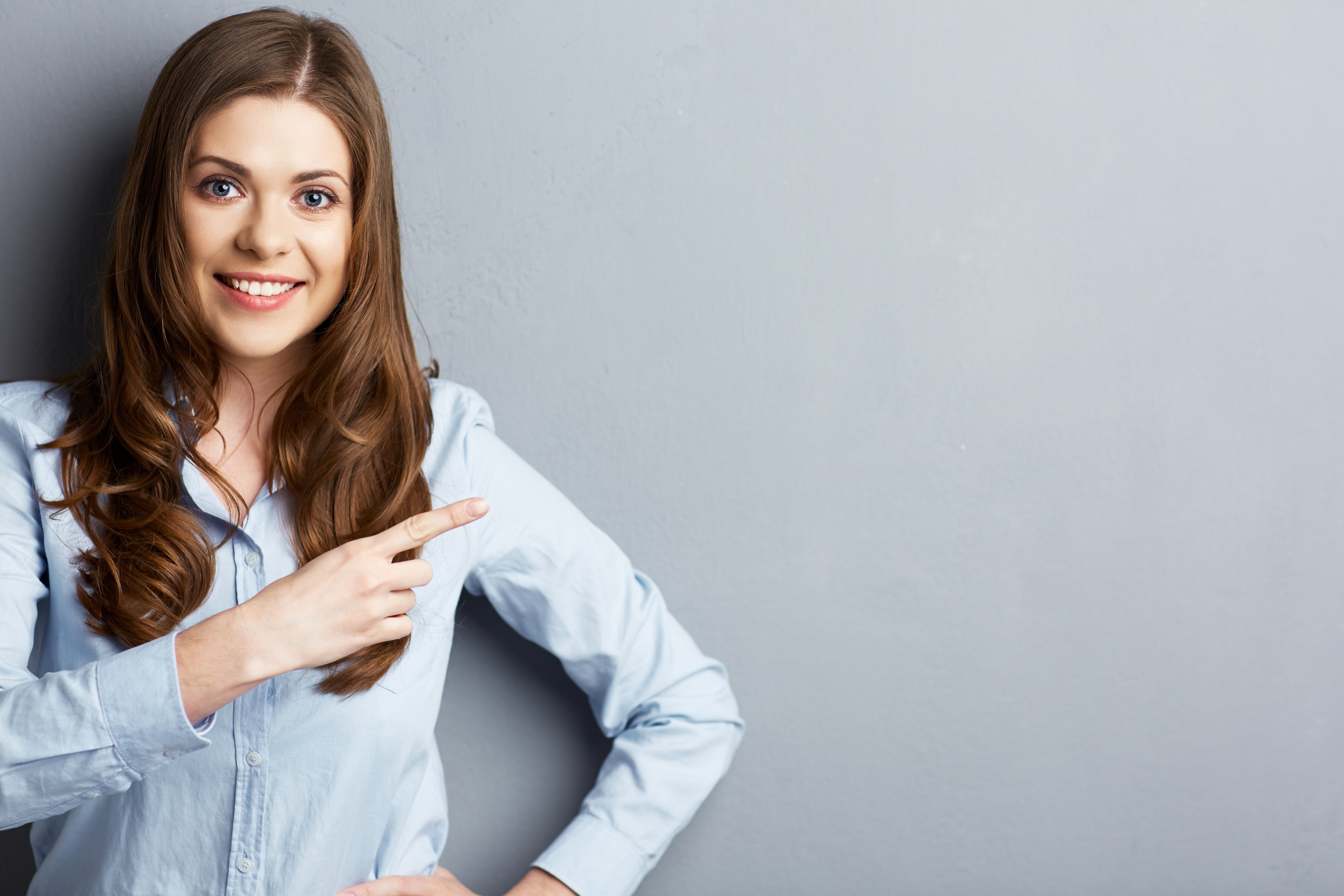 So how do you build the friendship building conversation?  Or maybe you are already friends.  How do you begin a conversation that will lead to you introducing your business?
Use F.O.R.M Method
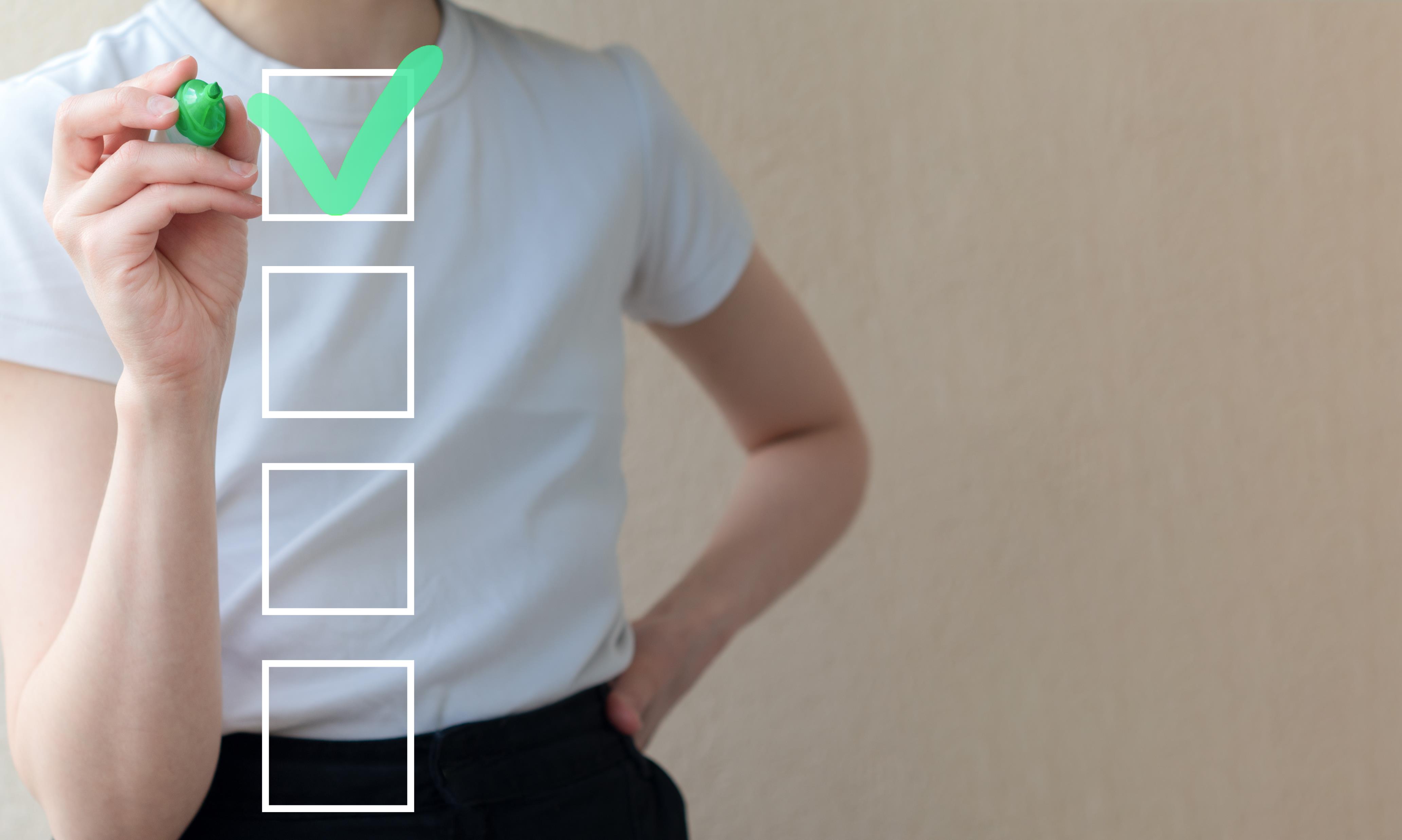 FAMILY
OCCUPATION
RECREATION
MONEY / MISSION
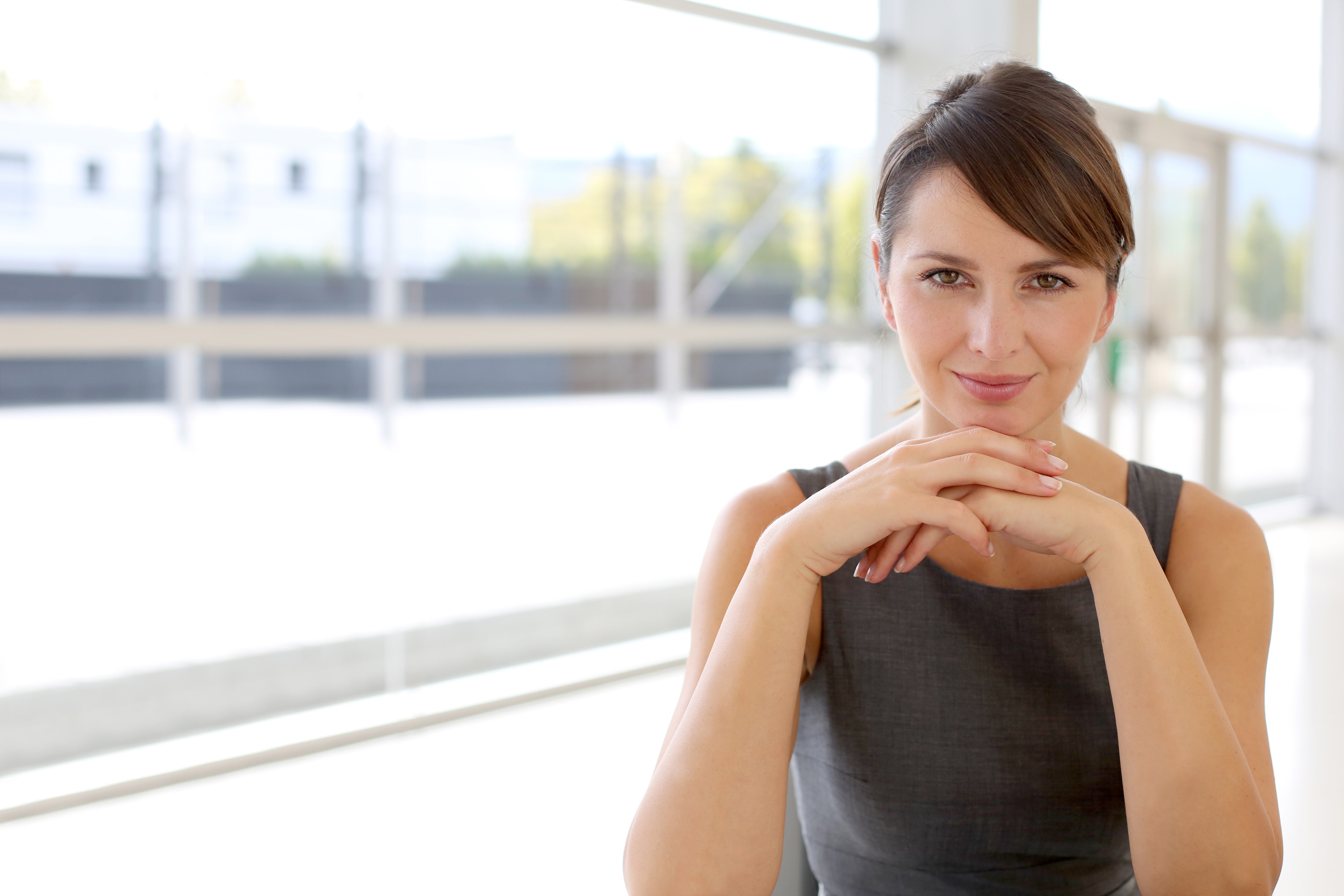 These are four powerful conversation drivers that can lead to discovering your prospects HOT BUTTONS -  Hot buttons are those triggers or areas that are important to your prospect.

They will allow you to form a connection, and open the door to conversations regarding your opportunity.

When you ask them about these topics make sure that you are attentively listening.
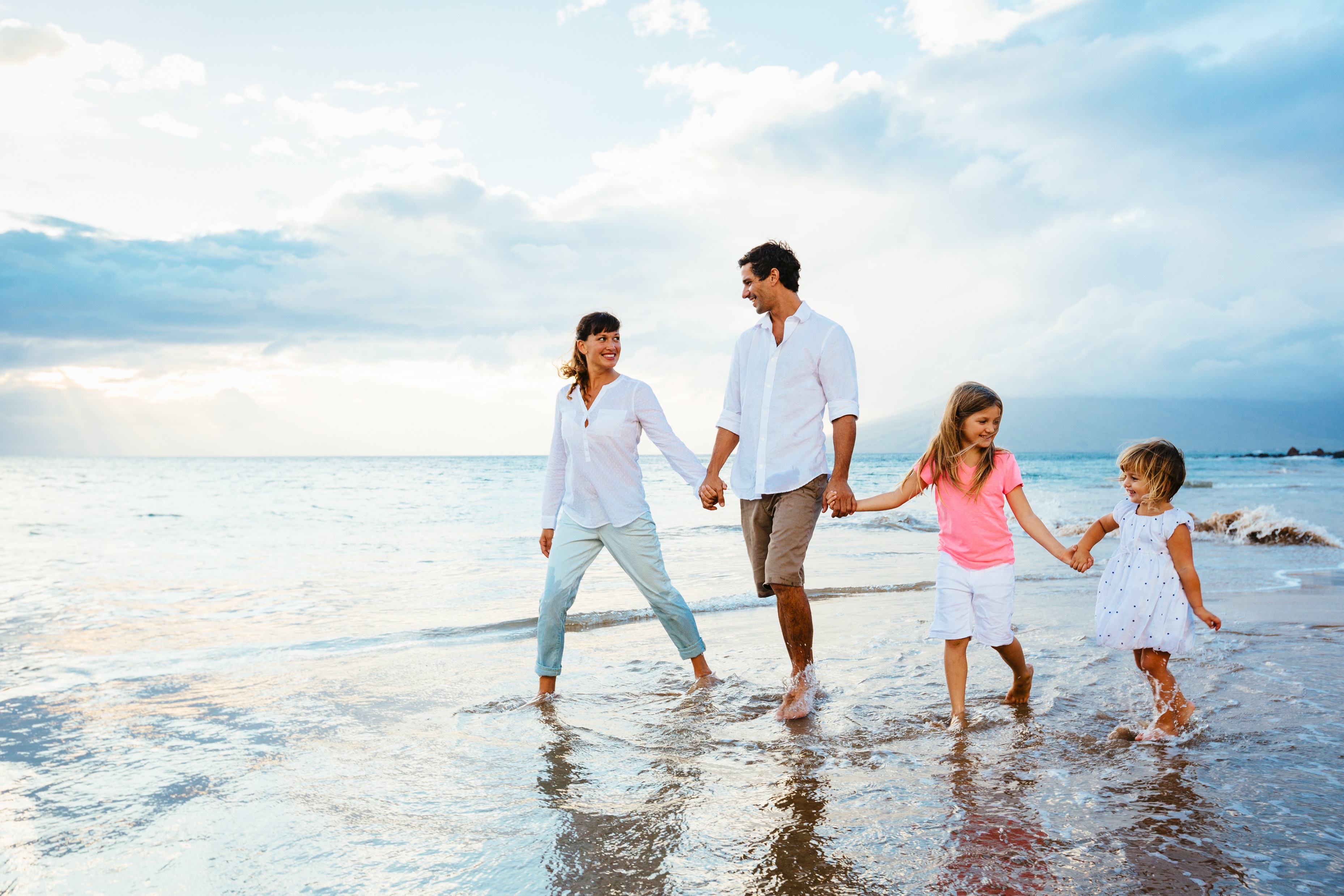 Family

Where are you from?
Where did you go to high school or college?
How many kids do you have? What are their names and ages?
Are you married? What is your spouse’s name?
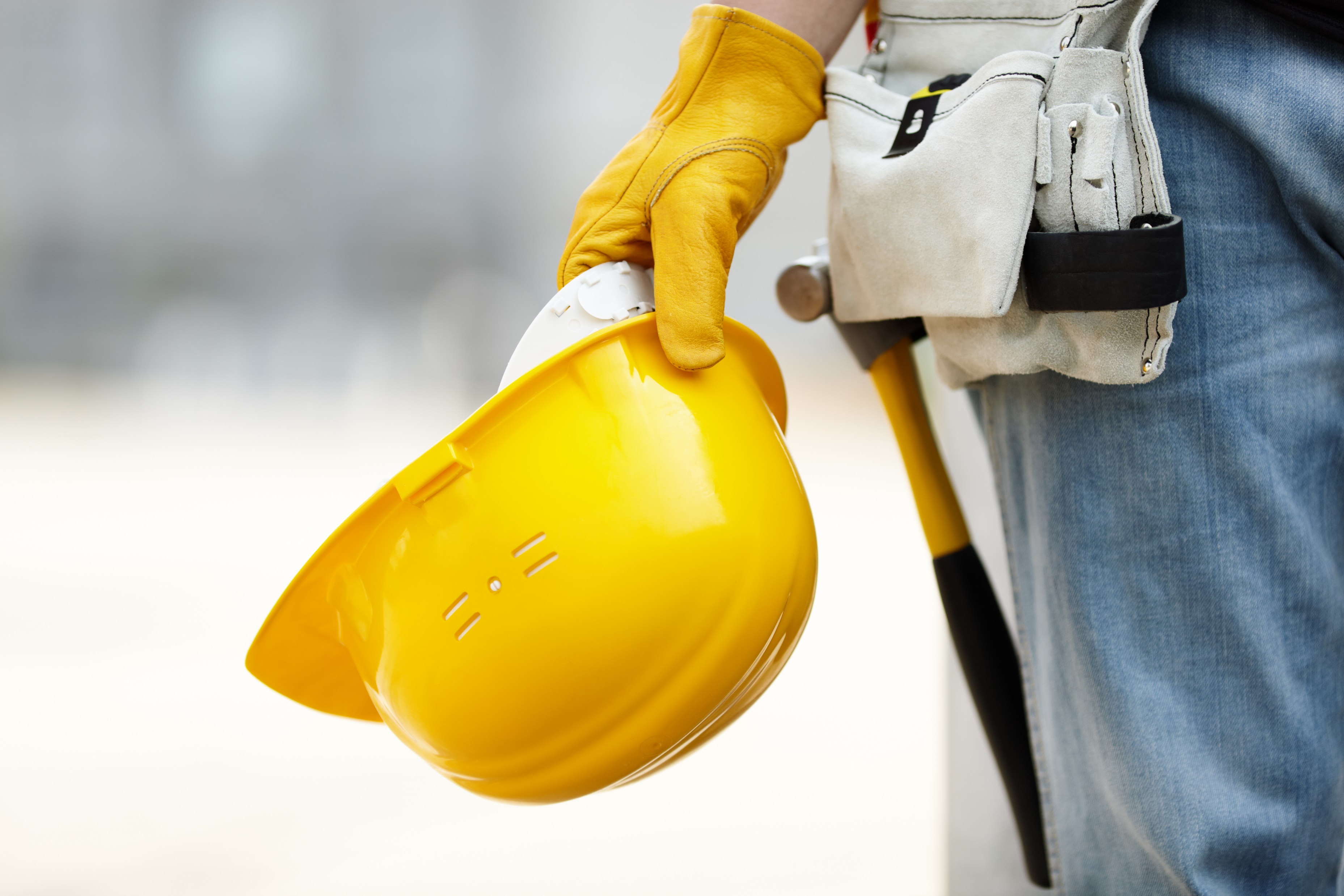 Occupation

What kind of work do you do?
What do you like about your job?
What do you like least about your job?
How long have you been working there?
How did you get started in that field?
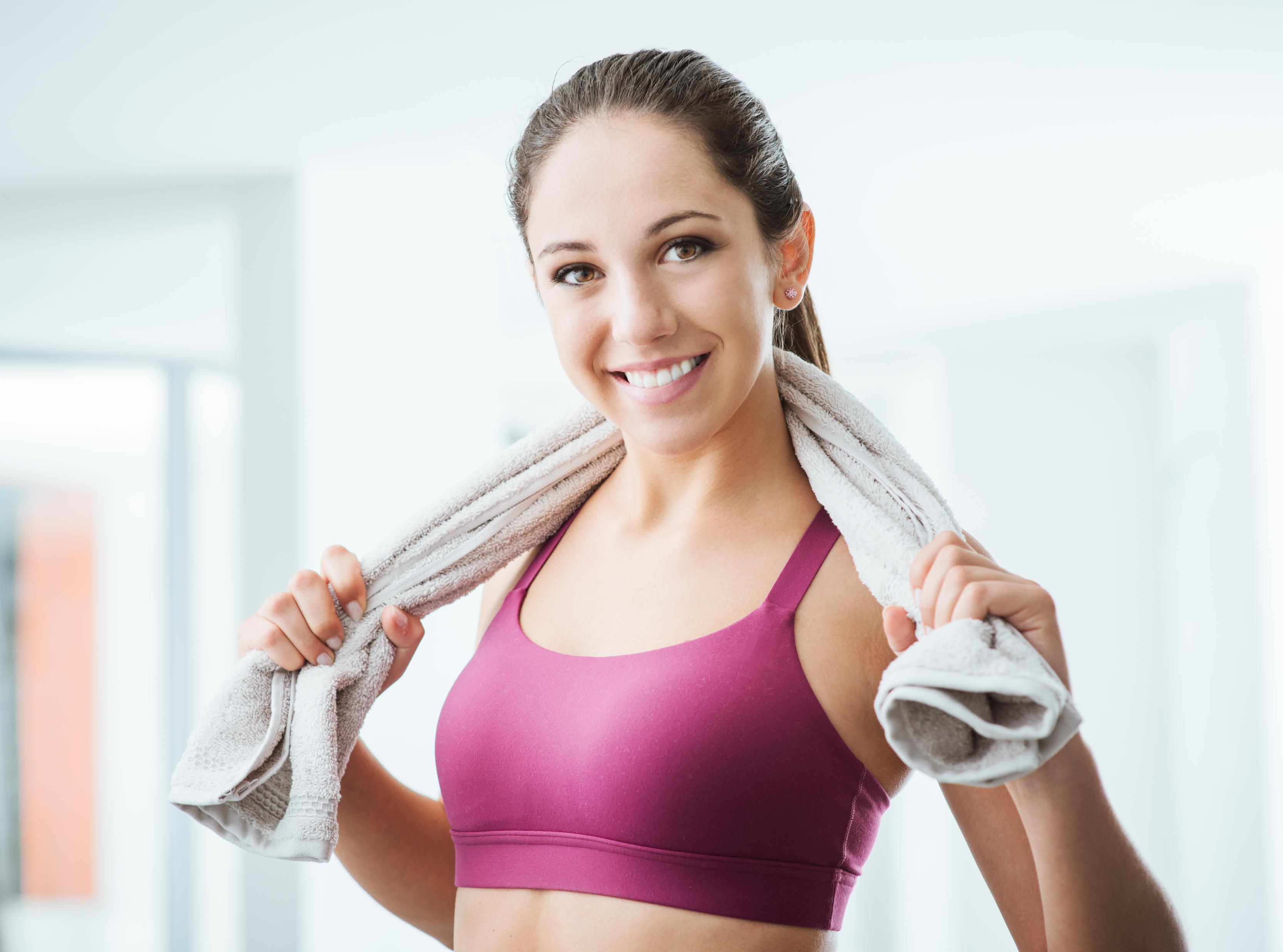 Recreation

What kind of things do you do for fun?
Where would you like to vacation if money was not required?
What are some of your favorite places in the world?
What do you do to relieve stress?
What's the most exciting thing you've ever done?
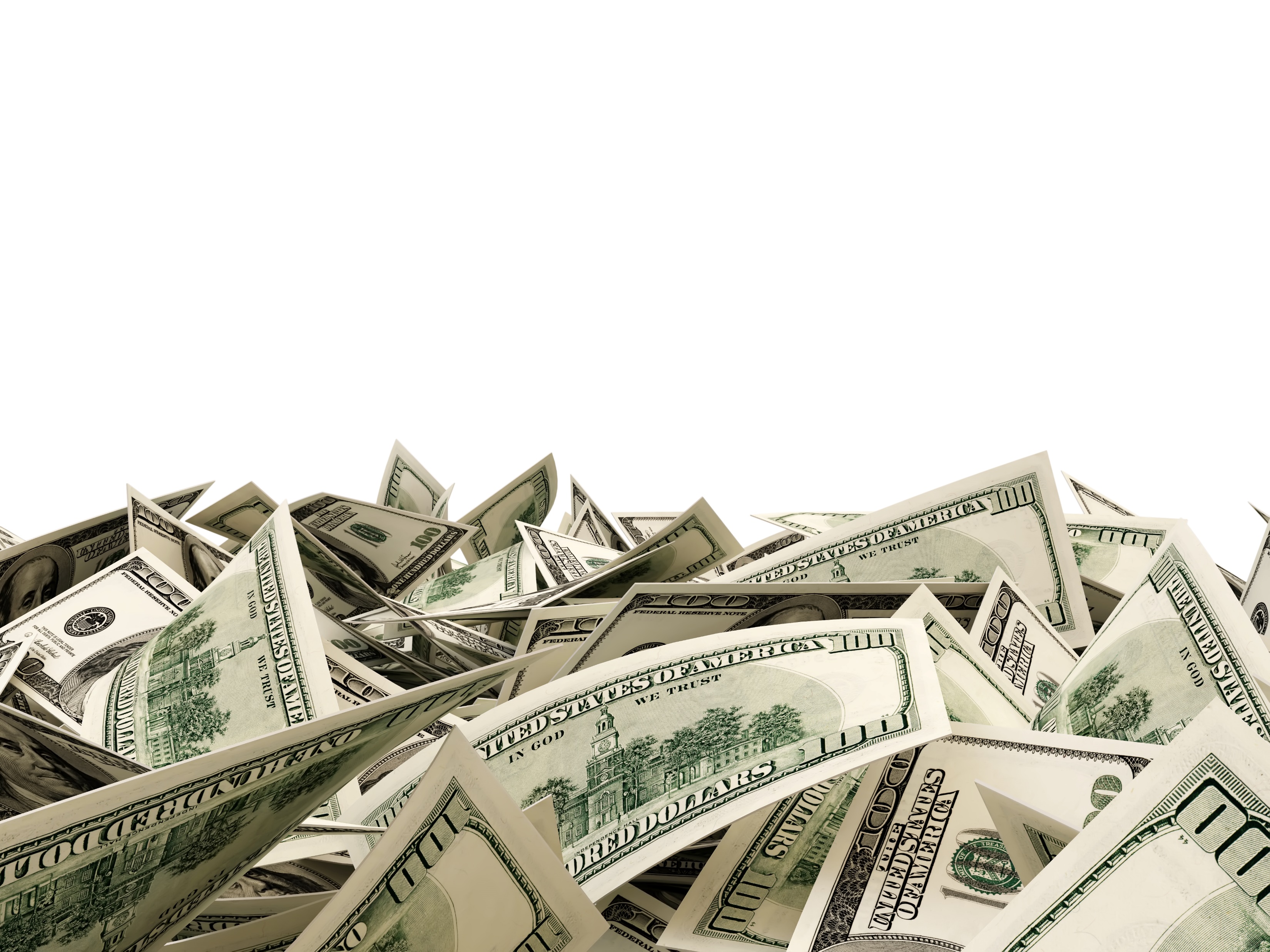 MONEY / MESSAGE
A good way to transition may be like this, “I couldn’t help but overhear that you [dont’ like your job, need more money, or want to vacation more], let me ask you a question...[use one of the questions below]”
Do you mind if we exchange numbers and talk more about it?
Do you keep your income options open?
Are you open to the idea of earning some extra money part time?
Are you open to earning a couple thousand dollars a month part time?
Are you open to the idea of traveling more for less?
If I found a way to [fill in the blank], would you want to know about it?